Objective:  Intro to the Mole
You gotta have a reference table and a calculator of your own now.
No exceptions.
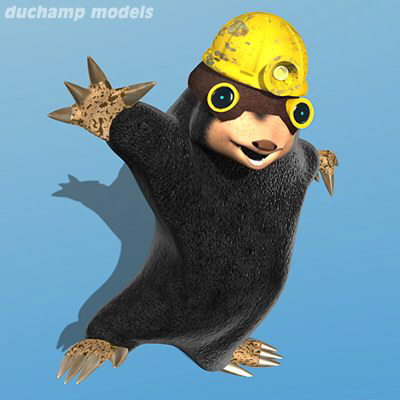 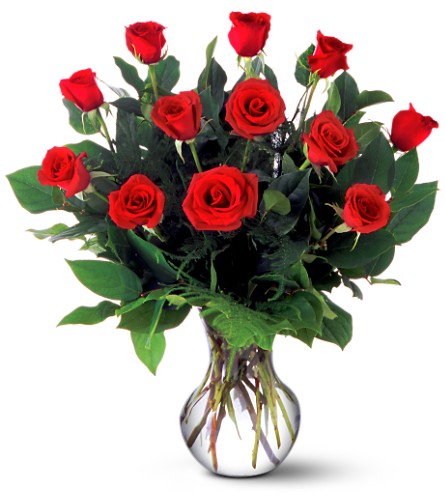 One way to measure how much someone loves you is to see if they know that a dozen roses means twelve.*

(*a dozen does not really mean love, but you get it, right?)
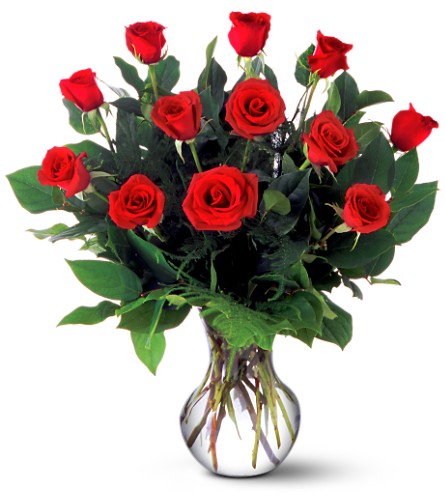 One way to measure how much someone loves you is to see if they know that a dozen roses means twelve.*
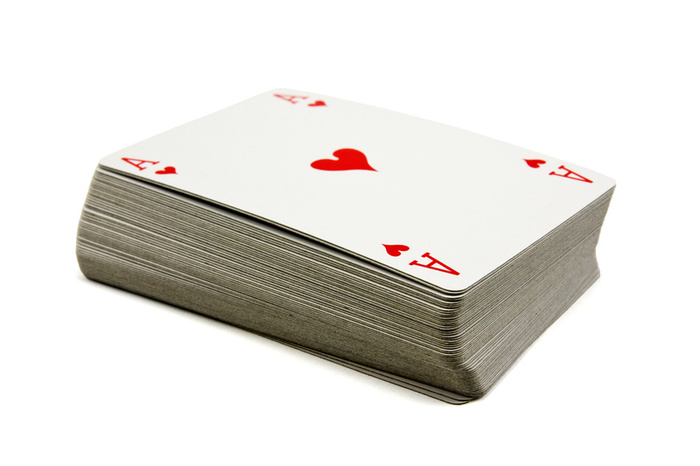 A deck of cards = 52 cards.  51 is not a deck.
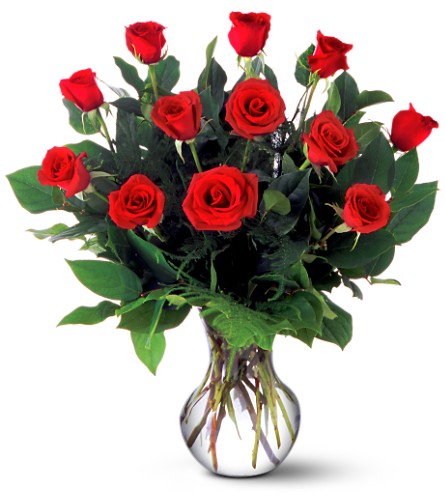 One way to measure how much someone loves you is to see if they know that a dozen roses means twelve.*
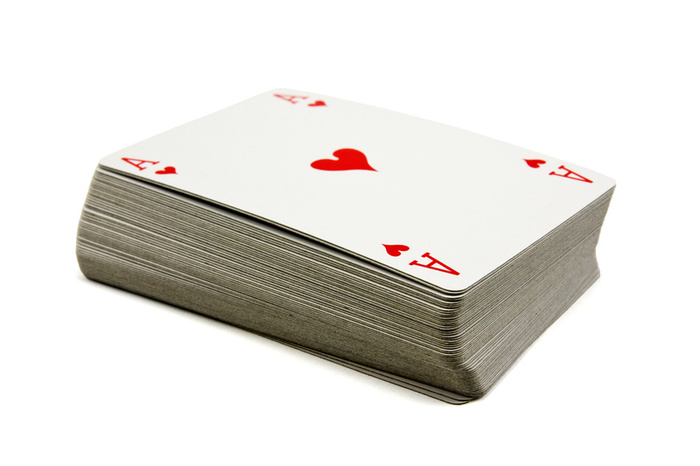 A deck of cards = 52 cards.  51 is not a deck.
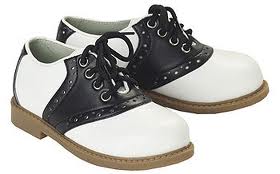 And we know that ONE PAIR of shoes = 2 shoes
You could have a pair of atoms, or a dozen, or even 52, but you wouldn’t know it because atoms are so small.  We need a bigger unit, and that’s what a mole is.

1.  A mole is a certain number of particles.
You could have a mole of atoms OR molecules                                                     OR cations or anions                                                     OR EVEN a mole of formula units (!)                                                     the smallest theoretical bit of an ionic compound  
 
2.  A mole is 6.02 x 1023 of things.
That is:  602,000,000,000,000,000,000,000 of them.
A really, really big number.
A mole of hard-boiled eggs is BIGGER than the Earth, just saying.
No one ever counted that many, but it’s been worked out mathematically.
3. 6.02 x 1023  is called     Avogadro’s Number
in honor of Amadeo Avogadro, an Italian chemist who studied gases.
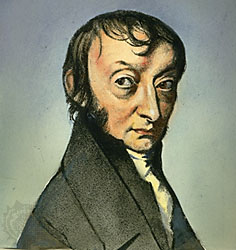 4.  How many atoms are in one mole of     mercury?    6.02 x 1023 atoms of mercury
5.  How many atoms are in 0.50 mole of carbon?
whole mole
Just 3.01 x 1023 atoms of carbon.
half mole
What is the mass of one mole of mercury?
6.  One atom of Hg has a weighted average mass of       200.59 amu
7.  In our class we round that to the nearest whole      number, or 201 amu
What is the mass of one mole of mercury?
6.  One atom of Hg has a weighted average mass of       200.59 amu
7.  In our class we round that to the nearest whole      number, or 201 amu       Did you catch that conversion factor?
What is the mass of one mole of mercury?
6.  One atom of Hg has a weighted average mass of       200.59 amu
7.  In our class we round that to the nearest whole      number, or 201 amu       Did you catch that conversion factor?

8.
6.02 x 1023 atoms of Hg
1.0 mole Hg
201 grams of Hg
9.  Determine the mass of…
  1.0 mole of carbon 
  2.0 moles of Al
  4.0 moles of He 
  0.50 moles Mg
9.  Determine the mass of…
  1.0 mole of carbon = 12 grams 
  2.0 moles of Al  
  4.0 moles of He  
  0.50 moles Mg
9.  Determine the mass of…
  1.0 mole of carbon = 12 grams 
  2.0 moles of Al = 2 x 27 g = 54 grams 
  4.0 moles of He  
  0.50 moles Mg
9.  Determine the mass of…
  1.0 mole of carbon = 12 grams 
  2.0 moles of Al = 2 x 27 g = 54 grams 
  4.0 moles of He = 4 x 4 g = 16 grams
  0.50 moles Mg
9.  Determine the mass of…
  1.0 mole of carbon = 12 grams 
  2.0 moles of Al = 2 x 27 g = 54 grams 
  4.0 moles of He = 4 x 4 g = 16 grams
  0.50 moles Mg = 0.5 X 24 g = 12 grams
This one will be tricky, tricky, tricky…
10. What’s the mass of 1.0 mole of oxygen gas?
This one will be tricky, tricky, tricky…
10. What’s the mass of 1.0 mole of oxygen gas?   
Oxygen is O2  not “O”  
    It’s a HONClBrIF Twin!
This one will be tricky, tricky, tricky…
10. What’s the mass of 1.0 mole of oxygen gas?   
Oxygen is O2  not “O”  
    It’s a HONClBrIF Twin!
10.  What’s the mass of 1.0 mole of          oxygen gas?  (2 x 16g) = 32
11.  The HONClBrIF Twins need special attention.

They exist in nature, when PURE, as diatomic molecules, not individual atoms.
So, their MOLAR MASS, the mass of one mole of a substance is as follows…

    H2    2 x 1g = 2 g/mole
Always round atomic mass to nearest WHOLE NUMBER!

Mass of hydrogen is 1.00794 it rounds to 1
11.  The HONClBrIF Twins need special attention.

They exist in nature, when PURE, as diatomic molecules, not individual atoms.
So, their MOLAR MASS, the mass of one mole of a substance is as follows…

    H2    2 x 1g = 2 g/mole

    O2    2 x 16 g = 32 g/mole
Always round atomic mass to nearest WHOLE NUMBER!

Mass of oxygenis 15.9994 it rounds to 16
11.  The HONClBrIF Twins need special attention.

They exist in nature, when PURE, as diatomic molecules, not individual atoms.
So, their MOLAR MASS, the mass of one mole of a substance is as follows…

    H2    2 x 1g = 2 g/mole

    O2    2 x 16 g = 32 g/mole

    N2    2 x 14g = 28 g/mole
Always round atomic mass to nearest WHOLE NUMBER!

Mass of nitrogen is 14.0076 it rounds to 14
11.  The HONClBrIF Twins need special attention.

They exist in nature, when PURE, as diatomic molecules, not individual atoms.
So, their MOLAR MASS, the mass of one mole of a substance is as follows…

    H2    2 x 1g = 2 g/mole

    O2    2 x 16 g = 32 g/mole

    N2    2 x 14g = 28 g/mole

    Cl2   2 x 35g = 70 g/mole
Always round atomic mass to nearest WHOLE NUMBER!

Mass of chlorine is 35.453it rounds to 35
11.  The HONClBrIF Twins need special attention.

They exist in nature, when PURE, as diatomic molecules, not individual atoms.
So, their MOLAR MASS, the mass of one mole of a substance is as follows…

    H2    2 x 1g = 2 g/mole

    O2    2 x 16 g = 32 g/mole

    N2    2 x 14g = 28 g/mole

    Cl2   2 x 35g = 70 g/mole 

    Br2   2 x 80g = 160 g/mole
Always round atomic mass to nearest WHOLE NUMBER!

Mass of bromine is 79.904 it rounds to 80
11.  The HONClBrIF Twins need special attention.

They exist in nature, when PURE, as diatomic molecules, not individual atoms.
So, their MOLAR MASS, the mass of one mole of a substance is as follows…

    H2    2 x 1g = 2 g/mole

    O2    2 x 16 g = 32 g/mole

    N2    2 x 14g = 28 g/mole

    Cl2   2 x 35g = 70 g/mole 

    Br2   2 x 80g = 160 g/mole

     I2     2 x 127g = 254 g/mole
Always round atomic mass to nearest WHOLE NUMBER!

Mass of iodine is 126.904 it rounds to 127
11.  The HONClBrIF Twins need special attention.

They exist in nature, when PURE, as diatomic molecules, not individual atoms.
So, their MOLAR MASS, the mass of one mole of a substance is as follows…

    H2    2 x 1g = 2 g/mole

    O2    2 x 16 g = 32 g/mole

    N2    2 x 14g = 28 g/mole

    Cl2   2 x 35g = 70 g/mole 

    Br2   2 x 80g = 160 g/mole

     I2     2 x 127g = 254 g/mole

    F2    2 x 19g = 38 g/mole
Always round atomic mass to nearest WHOLE NUMBER!

Mass of fluorine is 18.9984 it rounds to 19
12.  What is the mass of one mole of magnesium oxide?       
12b.  Or what is the molar mass of magnesium oxide?          (means the same thing)
14. One mole of a substance = its molar mass                     That’s vocabulary.
To do this, write the formula, underline it, and list the atoms in the compound like this
MgO

Mg  
 O
12.  What is the mass of one mole of magnesium oxide?       
12b.  Or what is the molar mass of magnesium oxide?          (means the same thing)
14. One mole of a substance = its molar mass                     That’s vocabulary.
To do this, write the formula, underline it, and list the atoms in the compound like this
MgO

Mg    1 x 24 g = 24 g 
 O
12.  What is the mass of one mole of magnesium oxide?       
12b.  Or what is the molar mass of magnesium oxide?          (means the same thing)
14.  One mole of a substance = its molar mass                     That’s vocabulary.
To do this, write the formula, underline it, and list the atoms in the compound like this
MgO

Mg    1 x 24 g = 24 g 
 O     1 x 16 g = 16 g
12.  What is the mass of one mole of magnesium oxide?       
12b.  Or what is the molar mass of magnesium oxide?          (means the same thing)
14.  One mole of a substance is equal to it’s molar mass.                     That’s vocabulary.
To do this, write the formula, underline it, and list the atoms in the compound like this
MgO

Mg    1 x 24 g = 24 g 
 O     1 x 16 g = 16 g                          40 g/mole
MgO
Mg = 1 mole x 24 g = 24 g
  O = 1 mole x 16 g = 16 g
                                  40 g/mole
You can say it this way:
15.  MgO has a molar mass of 40 grams/mole
Or
       40 grams of MgO = one mole of MgO
MgO
Mg = 1 mole x 24 g = 24 g
  O = 1 mole x 16 g = 16 g
                                  40 g/mole
16.  IMPORTANT NOTE:

In a compound, like magnesium oxide, the oxygen is NOT PURE, it’s bonded to the magnesium.  Oxygen is NOT a HONClBrIF Twin in this compound.  

Those 7 elements are diatomic when PURE.  When they bond to other atoms in compounds, they are not diatomic.  Other examples are H2O, with one oxygen, CO with one oxygen, and HCl with one H + one Cl.
17.  Determine the molar mass of carbon dichloride

  CCl2
 C   
 Cl
17.  Determine the molar mass of carbon dichloride

  CCl2
 C  1 x 12 g =  
 Cl  2 x 35 g =
17.  Determine the molar mass of carbon dichloride

  CCl2
 C  1 x 12 g = 12 g
 Cl  2 x 35 g = 70 g                       82 g/mole
18. What is the mass of 2.70 moles of sulfur? (do the bottom first)



To do these problems we need first to determine the molar mass for the element…
19.  The molar mass of sulfur is: ________________________

20.  One mole S =  _______ grams of S

Go back to question 18 now…
18. What is the mass of 2.70 moles of sulfur? (do the bottom first)



To do these problems we need first to determine the molar mass for the element…
19.  The molar mass of sulfur is: 32 g/mole

20.  One mole S = 32 grams of S

Go back to question 18 now…
The molar mass of sulfur is 32 g/mole.
2.70 moles S
1
x
Starting point of the problem over one
The molar mass of sulfur is 32 g/mole.
2.70 moles S
1
x
32 g S1 mole S
Starting point of the problem over one
Conversion factor from periodic table with unlimited SF
The molar mass of sulfur is 32 g/mole.
2.70 moles S
1
2.70 moles S
1
x
32 g S1 mole S
=
86.4 g S
Starting point of the problem over one
Conversion factor from periodic table with unlimited SF
Correct answer with proper number of SF (3)
In every box on the periodic table is a conversion factor waiting for you.
One mole of atoms of any element is equal to the molar mass (with unlimited SF)
21.  What is the mass of 0.356 moles of lead?       How do we do this problem?
         HINT:  It’s always best to start at the beginning.
First determine the molar mass of lead and write it down neatly.
Then, start the problem in the right place, put it “over one”.

Then, neatly write out the math, use your calculators, get it right the first time.
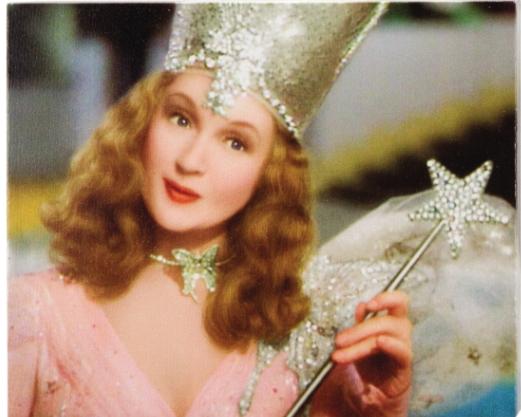 21b.  What’s her name?  She’s one of my heroes!
21.  What is the mass of 0.356 moles of lead?
0.356 moles lead1
The Starting Pointover one
21.  What is the mass of 0.356 moles of lead?
207 g lead1 mole Pb
0.356 moles lead1
x
=
Times The molar mass of Pb
conversion factor from the THE PERIODIC TABLE
21.  What is the mass of 0.356 moles of lead?
207 g lead1 mole Pb
0.356 moles lead1
x
=
73.692 grams


73.7 g Pb    (3SF)
22.  What is the mass of 6.15 moles of boron?
22.  What is the mass of 6.15 moles of boron?
6.15 mole B1
X
The Starting Pointover 1
22.  What is the mass of 6.15 moles of boron?
6.15 mole B1
11 g B1 mole B
X
Times The molar mass of B
conversion factor you get from THE PERIODIC TABLE
22.  What is the mass of 6.15 moles of boron?
6.15 mole B1
11 g B1 mole B
X
=
67.65 g B


67.7 g Boron       (3 SF)
OB: Mole class #2Calculating Molar Masses, and numbers of atoms in any mass of an element or compound
Periodic tables and calculators mandatory right now
What is molar mass?  How do we calculate it?  What does it mean?
What’s the name for this compound?

23.  Al(MnO4)3       __________________________

24.  How do we calculate the mass of 1 mole of it?
(the sum of the parts)
Al(MnO4)3
Al      

Mn   

O
Leave this side of the page blank!

 SOMETHING is  COMING SOON.  

Molar mass on the left sideof the page only.
What is molar mass?  How do we calculate it?  What does it mean?
What’s the name for this compound?

23.  Al(MnO4)3       Aluminum Permanganate

24.  How do we calculate the mass of 1 mole of it?
(sum of the parts)
Al(MnO4)3
Al    1 x 27 g =    27 g
  
Mn    

O
Leave this side of the page blank!

 SOMETHING is  COMING SOON.  

Molar mass on the left sideof the page only.
What is molar mass?  How do we calculate it?  What does it mean?
What’s the name for this compound?

23.  Al(MnO4)3       Aluminum Permanganate

24.  How do we calculate the mass of 1 mole of it?
(sum of the parts)
Al(MnO4)3
Al    1 x 27 g =    27 g
  
Mn   3 x 55 g =  165 g

O
Leave this side of the page blank!

 SOMETHING is  COMING SOON.  

Molar mass on the left sideof the page only.
What is molar mass?  How do we calculate it?  What does it mean?
What’s the name for this compound?

23.  Al(MnO4)3       Aluminum Permanganate

24.  How do we calculate the mass of 1 mole of it?
(sum of the parts)
Al(MnO4)3
Al    1 x 27 g =    27 g
  
Mn   3 x 55 g =  165 g

O   12 x 16 g  =  192 g
Leave this side of the page blank!

 SOMETHING is  COMING SOON.  

Molar mass on the left sideof the page only.
What is molar mass?  How do we calculate it?  What does it mean?
What’s the name for this compound?

23.  Al(MnO4)3       Aluminum Permanganate

24.  How do we calculate the mass of 1 mole of it?
(sum of the parts)
Al(MnO4)3
Al    1 x 27 g =    27 g
  
Mn   3 x 55 g =  165 g

O   12 x 16 g  =  192 g

                       384 g/mole
Leave this side of the page blank!

 SOMETHING is  COMING SOON.  

Molar mass on the left sideof the page only.
25A and B.  Stupid, extra NYS Regents likes vocabulary.   

A.  Gram Molecular Mass      means molar mass for a molecular compound which forms into molecules
Or

B.  Gram Formula Mass       means molar mass for an ionic compound that makes formula units


Both mean molar mass.  It’s just extra vocabulary, don’t be fooled.
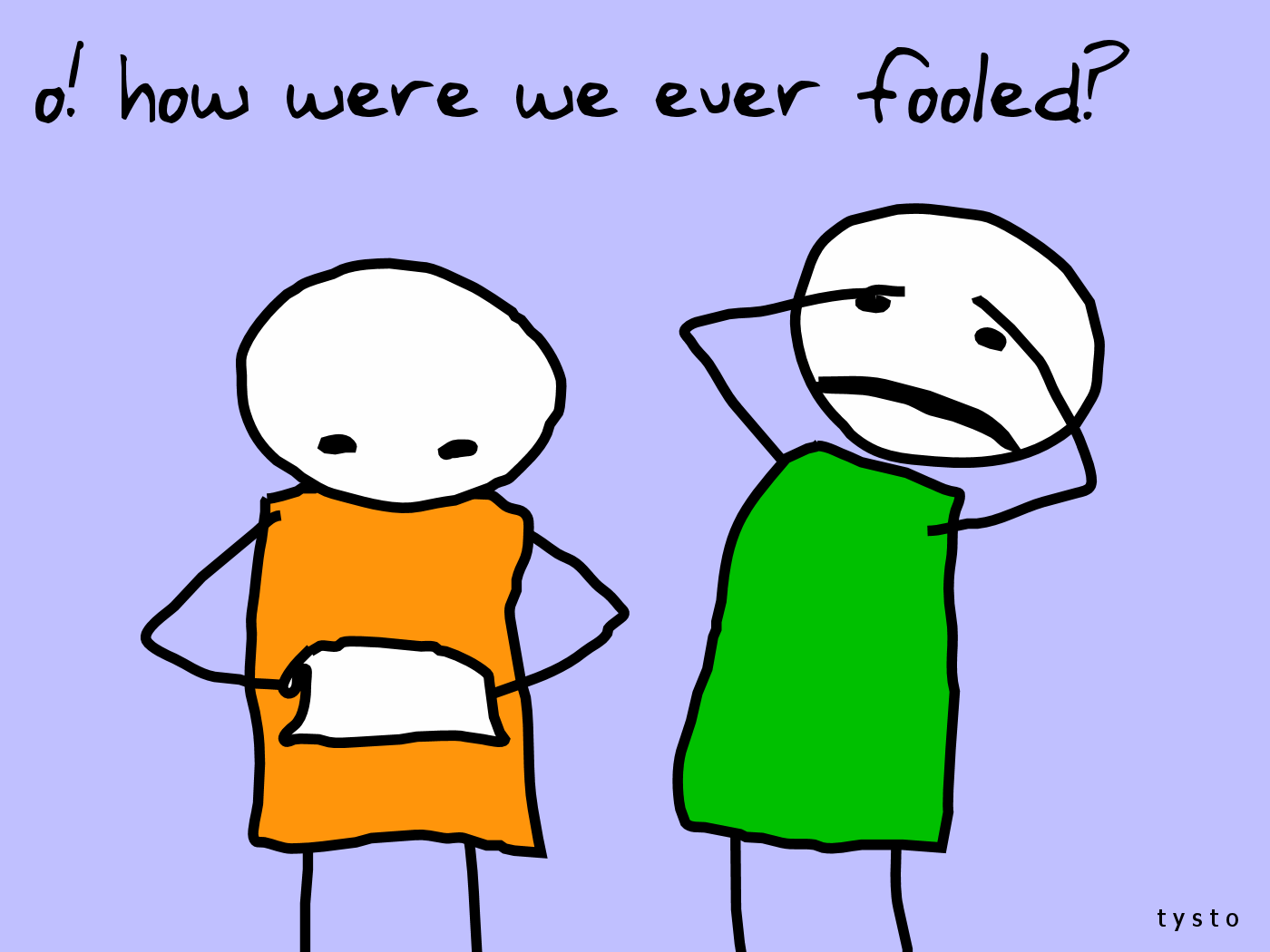 26.  What’s the gram molecular mass of 1-OCTANOL?

C8H16OH
26.  What’s the gram molecular mass of 1- OCTANOL?

C8H16OH
 C    8 X 12g = 96 gH   16 X 1 g = 16 gO   1 X 16 g = 16 gH      1 X 1 g = 1 g
                        119 g/mole
26.  What’s the gram molecular mass of 1- OCTANOL?

C8H16OH
 C    8 X  12g  =  96 gH   16 X   1 g  = 16 gO     1 X 16 g  = 16 gH     1 X  1 g  =   1 g
26.  What’s the gram molecular mass of 1- OCTANOL?

C8H16OH
 C    8 X  12g  =  96 gH   16 X   1g  =  16 g1 g  = 16 gO     1 X 16 g  = 16 gH     1 X   1 g  =   1 g
                        119 g/mole
26.  What’s the gram molecular mass of 1- OCTANOL?

C8H16OH
 C    8 X  12g  =  96 gH   16 X   1g  =  16 g1 g  = 16 gO     1 X 16 g  = 16 gH     1 X   1 g  =   1 g
                                          129 g/mole
1 mole of this stuff = 6.02 x 1023 molecules
27.  Calculate the gram formula mass (molar mass)         of sodium sulfate.  (write formula correctly first)



__________________________
27.  sodium sulfate.

Na2SO4
Na     

 S     

 O
27.  sodium sulfate.

Na2SO4
Na    2 moles x 23 g  =  46 g

 S     

 O
27.  sodium sulfate.

Na2SO4
Na    2 moles x 23 g  =  46 g

 S    1 mole  x 32 g  =   32 g

 O
27.  sodium sulfate.

Na2SO4
Na    2 moles x 23 g  =  46 g

 S    1 mole  x 32 g  =   32 g

 O    4 moles x 16 g  =   64 g
27.  sodium sulfate.

Na2SO4
Na    2 moles x 23 g  =  46 g

 S    1 mole  x 32 g  =   32 g

 O    4 moles x 16 g  =   64 g
142 g/mole
Using the concept of moles and molar mass, you can determine how many moles are present in any amount of a substance.

28.  Example
If you have 183.2 g of sodium sulfate, how many moles do you have?
183.2 g Na2SO4
1
Start at the beginning (please use units)
28.  If you have 183.2 g of sodium sulfate,        how many moles do you have?
1 mole Na2SO4 
142 g Na2SO4
183.2 g Na2SO4
1
x
Grams cancelnumerator/denominator
4 SF
Unlimited SF
28.  If you have 183.2 g of sodium sulfate,        how many moles do you have?
1 mole Na2SO4 
142 g Na2SO4
183.2 g Na2SO4
1
x
= 1.290 moles of Na2SO4
4 SF
Unlimited SF
Needs 4 SF too
29.  How many moles of gold is 551 grams of gold?
29.  How many moles of gold is 551 grams of gold?
551 g Au
1
29.  How many moles of gold is 551 grams of gold?
551 g Au
1
1 mole Au
197 g Au
x
=
29.  How many moles of gold is 551 grams of gold?
551 g Au
1
1 mole Au
197 g Au
x
=
2.80 moles Au
30.  How many moles of silicon         is 37.33 grams of silicon?
30.  How many moles of silicon         is 37.33 grams of silicon?
37.33 g Si
1
x
30.  How many moles of silicon         is 37.33 grams of silicon?
37.33 g Si
1
1 mole Si
28 g Si
=
x
30.  How many moles of silicon         is 37.33 grams of silicon?
37.33 g Si
1
1 mole Si
28 g Si
=
x
30.  How many moles of silicon         is 37.33 grams of silicon?
37.33 g Si
14 SF
1 mole Si
28 g Si
1.333 moles Si
     (4 SF)
=
x
Unlimited SF in this equalityAll molar masses have unlimited SF
Remember  6.02 x 1023 particles = 1 mole of anything

31. How many moles of zinc are in 1.25 x 1023 atoms?
31.  How many moles of Zn are in 1.25 x 1023 atoms?
1.25 x 1023 atoms Zn1
31.  How many moles of Zn are in 1.25 x 1023 atoms?
1.25 x 1023 atoms Zn1
1 mole Zn 6.02 x 1023 atoms Zn
=
x
31.  How many moles of Zn are in 1.25 x 1023 atoms?
1.25 x 1023 atoms Zn1
1 mole Zn 6.02 x 1023 atoms Zn
=
x
31.  How many moles of Zn are in 1.25 x 1023 atoms?
1.25 x 1023 atoms Zn1
1 mole Zn 6.02 x 1023 atoms Zn
=
x
1.25
6.02
1023
1023
x
=
31.  How many moles of Zn are in 1.25 x 1023 atoms?
1.25 x 1023 atoms Zn1
1 mole Zn 6.02 x 1023 atoms Zn
=
x
1.25
6.02
1023
1023
x
=
This expression = 1
31.  How many moles of Zn are in 1.25 x 1023 atoms?
1.25 x 1023 atoms Zn1
1 mole Zn 6.02 x 1023 atoms Zn
=
x
1.25
6.02
1023
1023
0.208 moles zinc
x
=
(3 SF)
This expression = 1
32.  How many moles of xenon gas            are in 8.75 x 1024 atoms of Xe?
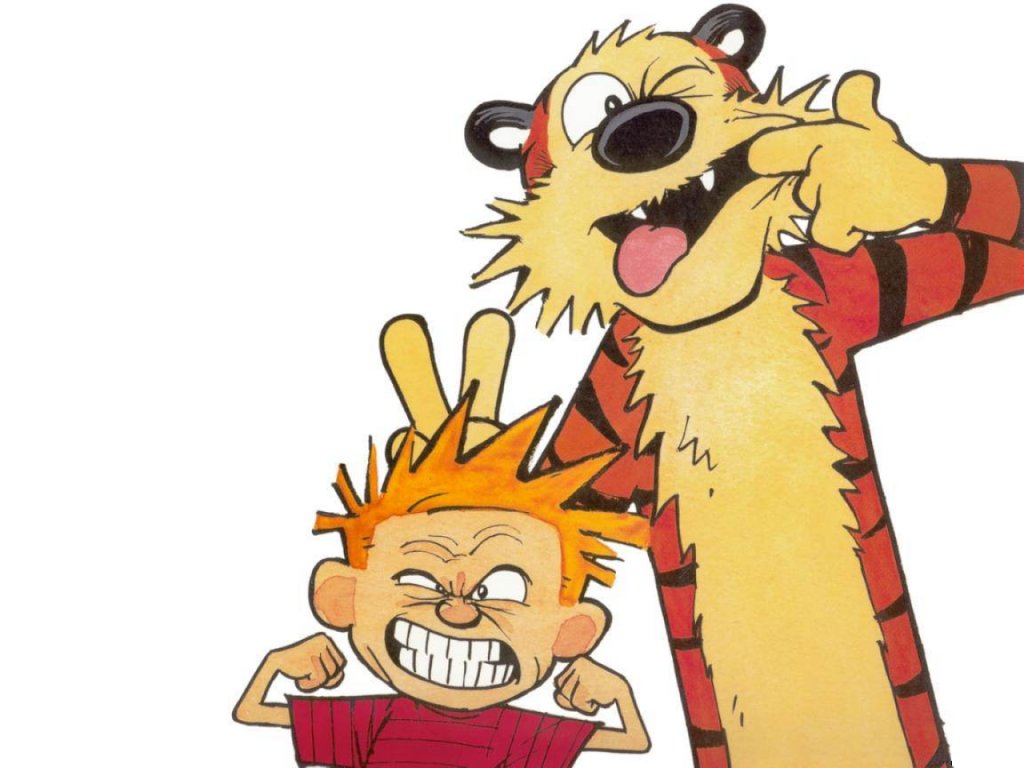 32. How many moles of Xe gas are in 5.75 x 1024 atoms of Xe?
8.75 x 1024 atoms of Xe1
32. How many moles of Xe gas are in 5.75 x 1024 atoms of Xe?
1 mole Xe6.02 x 1023 atoms of Xe
8.75 x 1024 atoms of Xe1
x
=
32. How many moles of Xe gas are in 5.75 x 1024 atoms of Xe?
1 mole Xe6.02 x 1023 atoms of Xe
8.75 x 1024 atoms of Xe1
x
=
32. How many moles of Xe gas are in 5.75 x 1024 atoms of Xe?
1 mole Xe6.02 x 1023 atoms of Xe
8.75 x 1024 atoms of Xe1
x
=
8.75
6.02
10241023
x
moles Xe =
32. How many moles of Xe gas are in 5.75 x 1024 atoms of Xe?
1 mole Xe6.02 x 1023 atoms of Xe
8.75 x 1024 atoms of Xe1
x
=
8.75
6.02
10241023
x
moles Xe = 1.45 x 101 moles Xe
1.45 x 101 moles Xe = 14.5 moles Xe
Last slide o’ the day  #33
If you find 50.0 grams of pure silver, how many atoms of silver did you find?
Hint - this is a 2-step problem, 1st convert grams → moles,              then Convert moles → atoms
33.
50.0 g Ag1
33.
50.0 g Ag1
1 mole Ag108 g Ag
X
=
33.
50.0 g Ag1
1 mole Ag108 g Ag
X
=
33.
50.0 g Ag1
1 mole Ag108 g Ag
X
=  0.463 moles Ag
33.
50.0 g Ag1
1 mole Ag108 g Ag
X
=  0.463 moles Ag
0.463 mole Ag1
X
33.
50.0 g Ag1
1 mole Ag108 g Ag
X
=  0.463 moles Ag
0.463 mole Ag1
6.02 x 1023 atoms Ag 1 mole Ag
X
=
33.
50.0 g Ag1
1 mole Ag108 g Ag
X
=  0.463 moles Ag
0.463 mole Ag1
6.02 x 1023 atoms Ag 1 mole Ag
X
=
33.
50.0 g Ag1
1 mole Ag108 g Ag
X
=  0.463 moles Ag
0.463 mole Ag1
6.02 x 1023 atoms Ag 1 mole Ag
X
=
0.463 x 6.02 x 1023 atoms Ag =
33.
50.0 g Ag1
1 mole Ag108 g Ag
X
=  0.463 moles Ag
0.463 mole Ag1
6.02 x 1023 atoms Ag 1 mole Ag
X
=
0.463 x 6.02 x 1023 atoms Ag =   2.79 x 1023 atoms of silver
                                                           3SF
OBJECTIVE:  Moles Class #3  Students will grasp how MOLES   are central to connecting to mass,   to numbers of particles, and   to volumes of gases.            We will practice 2-step math conversion problems.
Periodic tables + calculators now.  Get lots of paper please.
Get ready to draw a shark J
34.  The mole in chemistry has many connections.
One mole =  6.02 x 1023 particles       particles can be atoms, molecules, or even FU’s!
One mole =
34.  The mole in chemistry has many connections.
One mole =  6.02 x 1023 particles       particles can be atoms, molecules, or even FU’s!
One mole = the molar mass of                      an element                      or a compound
35. 1 mole of any gas = 22.4 liters of gas*
 

      *the gas must be at standard temperature + standard pressure          which is on Table A. 
         It’s 273 Kelvin or 0°C and one atmosphere of pressure

That just means “normal conditions”.  
We will get to pressure and STP later in the year.
Moles are Central to chemistry
Moles connect mass, volume, and numbers of particles.  It’s a universal math tool that you can use to make amazing connections.

On the next page you will draw a cool map, connected to a silly story.  Please use a lot of space and be neat.  Copy everything especially the mole shark…
36.  Chemistry Vacationland
MoleIsland
36.  Chemistry Vacationland
Volume Island
1 mole = 22.4 L of gas
Mole Shark!
MoleIsland
1 mole = molar mass
1 mole = 6.02 x 1023 particles
MassIsland
Particle Island
It begins, our first Mole Math Problem37.  How many liters of neon gas are in        65.3 g of neon?  (hint: start at the beginning)  

 Where is the beginning?  What island do we start on? 
  
 Next slide, let’s diagram the plan.
37.  How many liters of neon gas are in 65.3 g of neon?
END
Volume Island
1 mole = 22.4 L of gas
Mole Shark!
MoleIsland
1 mole = molar mass
1 mole = 6.02 x 1023 particles
MassIsland
Particle Island
START
37.  How many liters of neon gas are in 65.3 grams of neon?
Always start at the beginning, OVER ONE, to put your units in the numerator.
65.3 g Ne1
37.  How many liters of neon gas are in 65.3 grams of neon?
Grams to moles requires you to use the molar mass (touch the map)
65.3 g Ne1
1 mole Ne20 g Ne
x
=
37.  How many liters of neon gas are in 65.3 grams of neon?
Gram units cancel if you put the molar mass “right side up” and not upside down!
65.3 g Ne1
1 mole Ne20 g Ne
x
=
37.  How many liters of neon gas are in 65.3 grams of neon?
Do the math, watch the SF’s.
65.3 g Ne1
1 mole Ne20 g Ne
x
= 3.27 moles Ne
37.  How many liters of neon gas are in 65.3 grams of neon?
Start again, OVER ONE, to keep the units in the numerator.
65.3 g Ne1
1 mole Ne20 g Ne
x
= 3.27 moles Ne
3.27 moles Ne1
37.  How many liters of neon gas are in 65.3 grams of neon?
Pay the toll (use the equality to make the right side up conversion factor, cancel units.
65.3 g Ne1
1 mole Ne20 g Ne
x
= 3.27 moles Ne
3.27 moles Ne1
22.4 L Ne1 mole Ne
=
x
37.  How many liters of neon gas are in 65.3 grams of neon?
Do the math, watch SF’s.
65.3 g Ne1
1 mole Ne20 g Ne
x
= 3.27 moles Ne
3.27 moles Ne1
22.4 L Ne1 mole Ne
=
x
37.  How many liters of neon gas are in 65.3 grams of neon?
Done, your first 2 step conversion mole math problem.
65.3 g Ne1
1 mole Ne20 g Ne
x
= 3.27 moles Ne
3.27 moles Ne1
22.4 L Ne1 mole Ne
= 73.2 liters Ne
x
38: If you win exactly       3.58 x 1024 atoms of aluminum,          how many grams do you have?


This is another 2 step problem.  Start at particle island, to moles, then a trip to mass island.  Look at map now.
38: If you find exactly 3.58 x 1024 atoms     of aluminum, how many grams do you have?
3.58 x 1024 atoms Al1
ALWAYS STARTover one
38: If you find exactly 3.58 x 1024 atoms     of aluminum, how many grams do you have?
1 mole Al6.02 x 1023 atoms Al
3.58 x 1024 atoms Al1
x
=
Use the toll to makethe conversion factor
38: If you find exactly 3.58 x 1024 atoms     of aluminum, how many grams do you have?
1 mole Al6.02 x 1023 atoms Al
3.58 x 1024 atoms Al1
x
=
Units must cancelor else you are upside down!
38: If you find exactly 3.58 x 1024 atoms     of aluminum, how many grams do you have?
1 mole Al6.02 x 1023 atoms Al
3.58 x 1024 atoms Al1
x
=
3.586.02
10241023
x
=
Break down the math into chunks
38: If you find exactly 3.58 x 1024 atoms     of aluminum, how many grams do you have?
1 mole Al6.02 x 1023 atoms Al
3.58 x 1024 atoms Al1
x
=
3.586.02
10241023
x
=  0.595 x 101 moles Al
                      5.95 moles Al
Do the math, adjust the coefficients if too small, or too big.
38: If you find exactly 3.58 x 1024 atoms     of aluminum, how many grams do you have?
1 mole Al6.02 x 1023 atoms Al
3.58 x 1024 atoms Al1
x
=
3.586.02
10241023
x
=  0.595 x 101 moles Al
                      5.95 moles Al
5.95 moles Al1
New starting pointOVER ONE
38: If you find exactly 3.58 x 1024 atoms     of aluminum, how many grams do you have?
1 mole Al6.02 x 1023 atoms Al
3.58 x 1024 atoms Al1
x
=
3.586.02
10241023
x
=  0.595 x 101 moles Al
                      5.95 moles Al
27 g Al1 mole Al
5.95 moles Al1
x
Watch if units cancel with your conversion factor.
=
38: If you find exactly 3.58 x 1024 atoms     of aluminum, how many grams do you have?
1 mole Al6.02 x 1023 atoms Al
3.58 x 1024 atoms Al1
x
=
3.586.02
10241023
x
=  0.595 x 101 moles Al
                      5.95 moles Al
27 g Al1 mole Al
5.95 moles Al1
x
=  161 g Al       (3 SF)
BANG!
39.  Last problem for now:  You find a canister         of gas labeled 7.99 x 1025 molecules of       CO2 gas.  What is the mass of this gas?
Mole Shark!
There are NO Short Cuts!
This is a 2-step problem!
39. Your canister of gas is labeled 7.99 x 1025 molecules of CO2.          What is the mass of this gas?
7.99 x 1025 molecules CO21
X
ALWAYS STARTover one
39.
1 mole CO26.02 x 1023 molecules CO2
7.99 x 1025 molecules CO21
=
x
Made sure conversion factor cancels units, break apart the math into chunks.
7.996.02
10251023
x
=
39.
1 mole CO26.02 x 1023 molecules CO2
7.99 x 1025 molecules CO21
=
x
7.996.02
10251023
x
=  1.33 x 102 moles CO2
Do math, adjust coefficient if needed (not now).  Use units.
39.
1 mole CO26.02 x 1023 molecules CO2
7.99 x 1025 molecules CO21
=
x
7.996.02
10251023
x
=  1.33 x 102 moles CO2
1.33 x 102 moles CO2   =  133 moles CO2
Use easy numbers when you can.
Now, last step… 

         covert 133 moles of CO2 into grams of CO2
39.
133 moles CO21
START AGAIN,OVER ONE
39.
44 g CO21 mole CO2
133 moles CO21
x
=
HERE WE NEED MOLAR MASS
NOT UPSIDE DOWN,  MAKE SURE UNITS CANCEL OUT.
39.
44 g CO21 mole CO2
133 moles CO21
x
=
39.
44 g CO21 mole CO2
133 moles CO21
x
=  5852 g CO2 gas
39.
44 g CO21 mole CO2
133 moles CO21
x
=  5852 g CO2 gas



5850 grams CO2
With 3 SF
BANG
Objective:  introduction to the idea of percent composition by mass
You will need a calculator and periodic table.
Fruit Tarts make me happy.  This one is all blueberry, tasty - but no fun to do “math” on.  

           This tart is 100% blueberries. → 

Now let’s do some math.
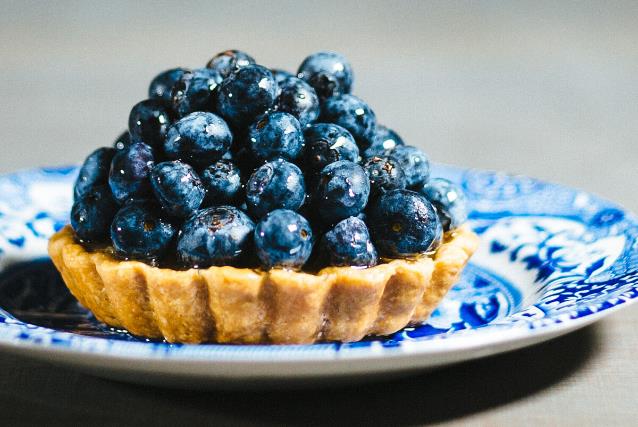 Fancy Tart  8 oz. strawberries3 oz blueberries 5 oz of kiwi
16 ounces total
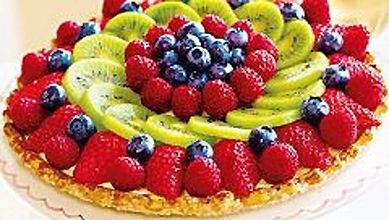 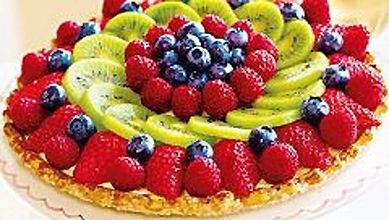 Recipe:  8 oz. strawberries3 oz blueberries 5 oz of kiwi
16 ounces total
Strawberries are 8/16 of the whole amount of fruit,                        the strawberries make up 50 % of the fruit by mass.
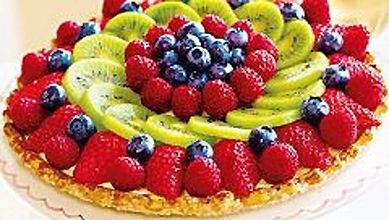 Recipe:  8 oz. strawberries3 oz blueberries 5 oz of kiwi
16 ounces total
Strawberries are 8/16 of the whole amount of fruit,                        the strawberries make up 50 % of the fruit by mass.
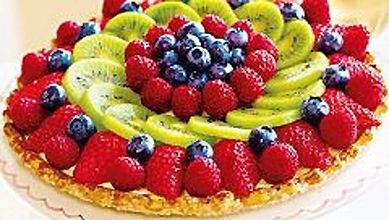 Recipe:  8 oz. strawberries3 oz blueberries 5 oz of kiwi
16 ounces total
Strawberries are 8/16 of the whole amount of fruit,                        the strawberries make up 50 % of the fruit by mass.The blueberries are 3/16 of the whole amount of fruit,                            the blueberries make up 19 % of the fruit by mass.
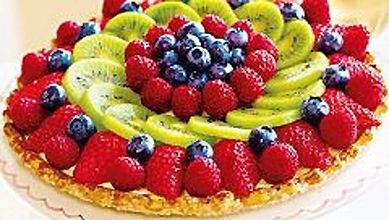 Recipe:  8 oz. strawberries3 oz blueberries 5 oz of kiwi
16 ounces total
Strawberries are 8/16 of the whole amount of fruit,                        the strawberries make up 50 % of the fruit by mass.The blueberries are 3/16 of the whole amount of fruit,                            the blueberries make up 19 % of the fruit by mass.
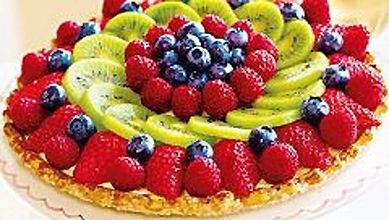 Recipe:  8 oz. strawberries3 oz blueberries 5 oz of kiwi
16 ounces total
Strawberries are 8/16 of the whole amount of fruit,                        the strawberries make up 50 % of the fruit by mass.The blueberries are 3/16 of the whole amount of fruit,                            the blueberries make up 19 % of the fruit by mass.The kiwi makes up 5/16 of the ounces of fruit.                                       They make up 31 % of the fruit’s total mass.
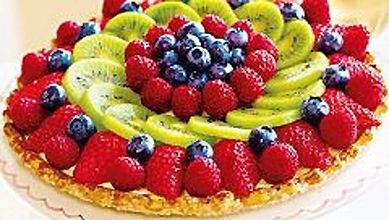 Recipe:  8 oz. strawberries3 oz blueberries 5 oz of kiwi
16 ounces total
Strawberries are 8/16 of the whole amount of fruit,                        the strawberries make up 50 % of the fruit by mass.The blueberries are 3/16 of the whole amount of fruit,                            the blueberries make up 19 % of the fruit by mass.The kiwi makes up 5/16 of the ounces of fruit.                                       They make up 31 % of the fruit’s total mass.
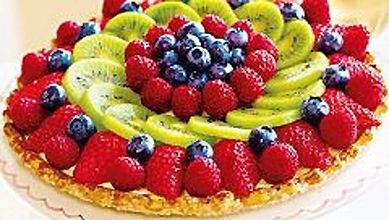 Recipe:  8 ounces strawberries3 ounces blueberries 5 ounces of kiwi
16 ounces total
Strawberries are 8/16 or  50 % of the fruit by mass.
The blueberries are 3/16 or  19 % of the fruit by mass.
The kiwi makes up 5/16 or  31 % of the fruit’s total mass.

Combined, that’s 50% +19% + 31% = 100%  (OF COURSE)
40.  How do we determine the percent composition by mass       of hydrogen and oxygen in water?
                    First, we must determine the molar mass (on the left), then…
H2O
H       

O
40.  How do we determine the percent composition by mass       of hydrogen and oxygen in water?
                    Count the atoms in water, and go to the periodic table for the         molar masses of H and O
H2O
H      2 x 1 =  2 g

O  1 x 16 = 16 g
40.  How do we determine the percent composition by mass       of hydrogen and oxygen in water?
                    SUM UP THE MOLAR MASS
H2O
H      2 x 1 =  2 g

O  1 x 16 = 16 g

                    18 g/mole
40.  How do we determine the percent composition by mass       of hydrogen and oxygen in water?
                    Get ready to do the percent comp by mass on the right side
H2O                           % Comp by Mass
H
H      2 x 1 = 2 g

O  1 x 16 = 16 g

           18 g/mole
O
40.  How do we determine the percent composition by mass       of hydrogen and oxygen in water?
                    The part, divided by the whole, times 100% is our formula.
H2O                           % Comp by Mass
2 g18 g
H
H      2 x 1 = 2 g

O  1 x 16 = 16 g

           18 g/mole
X 100%  = 11%
O
40.  How do we determine the percent composition by mass       of hydrogen and oxygen in water?
                    Do it for H and also for O.
H2O                           % Comp by Mass
2 g18 g
H
H      2 x 1 = 2 g

O  1 x 16 = 16 g

           18 g/mole
X 100%  = 11%
16 g18 g
O
X 100%  = 89%
40.  How do we determine the percent composition by mass       of hydrogen and oxygen in water?
                    Check by summing up the proportions to 100%
H2O                           % Comp by Mass
2 g18 g
H
H      2 x 1 = 2 g

O  1 x 16 = 16 g

           18 g/mole
X 100%  = 11%
16 g18 g
O
X 100%  = 89%
100%
What does this mean???

Water is 11% hydrogen BY MASS, and it is 89% oxygen BY MASS. 
     If you had
100 g H2O =  11 g hydrogen + 89 g oxygen

     If you had
1000 g H2O =  110 g hydrogen + 890 g oxygen    If you had
10.0 g H2O =  1.10 g hydrogen + 8.90 g oxygen
41.  What’s the percent composition by mass       of sodium and chlorine in sodium chloride?
             First do the molar mass on the left, then the % comp by mass on the right.
NaCl
41.  What’s the percent composition by mass       of sodium and chlorine in sodium chloride?
             Now do the % comp by mass on the right.
NaCl                                 % Comp by Mass
Na   1 x 23g =  23g

Cl  1 x 35g   =  35 g

                         58 g/mole
41.  What’s the percent composition by mass       of sodium and chlorine in sodium chloride?
             First the sodium
NaCl                                 % Comp by Mass
23g58 g
Na   1 x 23g =  23g                 Na

Cl  1 x 35g   =  35 g                Cl

                         58 g/mole
X 100%  =  39.6%
41.  What’s the percent composition by mass       of sodium and chlorine in sodium chloride?
             Then the chlorine.
NaCl                                 % Comp by Mass
23g58 g
Na   1 x 23g =  23g                 Na

Cl  1 x 35g   =  35 g                Cl

                         58 g/mole
X 100%  =  39.6%
35g58 g
X 100%  =  60.3%
41.  What’s the percent composition by mass       of sodium and chlorine in sodium chloride?
             Now, sum them up to make sure you have 100%
NaCl                                 % Comp by Mass
23g58 g
Na   1 x 23g =  23g                 Na

Cl  1 x 35g   =  35 g                Cl

                         58 g/mole
X 100%  =  39.6%
35g58 g
X 100%  =  60.3%
99.9% 
Are we ok with that?

YES!
42.  What’s the percent composition by mass for          Copper (II) sulfate?
           First, molar mass on the left side of the page…
CuSO4

Cu   

S      

O
42.  What’s the percent composition by mass for          Copper (II) sulfate?
           Next, you do percent comp by mass on the right side of the page.
CuSO4                                                % Comp by Mass

Cu  1 x  64 = 64              Cu

S     1 x  32 = 32               S

O    4 x  16 = 64               O
160 g/mole
42.  What’s the percent composition by mass for          Copper (II) sulfate?
           Next, you do percent comp by mass on the right side of the page.
CuSO4                                                % Comp by Mass

Cu  1 x  64 = 64              Cu

S     1 x  32 = 32               S

O    4 x  16 = 64               O
64 g160 g
X  100%  =  40%
160 g/mole
42.  What’s the percent composition by mass for          Copper (II) sulfate?
           Next, you do percent comp by mass on the right side of the page.
CuSO4                                                % Comp by Mass

Cu  1 x  64 = 64              Cu

S     1 x  32 = 32               S

O    4 x  16 = 64               O
64 g160 g
X  100%  =  40%
32 g160 g
X  100%  =  20%
160 g/mole
42.  What’s the percent composition by mass for          Copper (II) sulfate?
           Finally, sum up the total to 100% to be sure you made no boo boos.
CuSO4                                                % Comp by Mass

Cu  1 x  64 = 64              Cu

S     1 x  32 = 32               S

O    4 x  16 = 64               O
64 g160 g
X  100%  =  40%
32 g160 g
X  100%   =  20%
64 g160 g
X  100%  =  40%
160 g/mole
42.  What’s the percent composition by mass for          Copper (II) sulfate?
           Finally, sum up the total to 100% to be sure you made no boo boos.
CuSO4                                                % Comp by Mass

Cu  1 x  64 = 64              Cu

S     1 x  32 = 32               S

O    4 x  16 = 64               O
64 g160 g
X  100%  =  40%
32 g160 g
X  100%   =  20%
64 g160 g
X  100%  =  40%
100%
160 g/mole
This means that the compound CuSO4 is 40% copper by mass, also 40% oxygen by mass, and 20% sulfur by mass.

43.  So, imagine that you have a pocketful of this copper (II) sulfate, say, 86.5 grams.  That’s about a quarter pound.  How many grams of your pocketful of crystals is just copper?
This means that the compound CuSO4 is 40% copper by mass, also 40% oxygen by mass, and 20% sulfur by mass.

43.  So, imagine that you have a pocketful of this copper (II) sulfate, say, 86.5 grams.  That’s just more than a pound.  How many grams of your pocketful of crystals is just copper?  
   86.5 g x 0.40 copper =
Started with                The proportion that is copper - this much                         written as a decimal
This means that the compound CuSO4 is 40% copper by mass, also 40% oxygen by mass, and 20% sulfur by mass.

43.  So, imagine that you have a pocketful of this copper (II) sulfate, say, 86.5 grams.  That’s just more than a pound.  How many grams of your pocketful of crystals is just copper?  
   85.5 g x 0.40 copper = 34.6 g copper       							    by mass
Started with                The proportion that is copper - this much                         written as a decimal
43. How many grams of this 85.5 grams is just sulfur?
43. How many grams of this 86.5 grams is sulfur?   


 86.5 g x 0.20 sulfur =
Started with                The proportion that is sulfur - this much                         written as a decimal
43. How many grams of this 86.5 grams is sulfur?   


 85.5 g x 0.20 sulfur = 17.3 grams sulfur
Started with                The proportion that is sulfur - this much                         written as a decimal
43. How many grams of this 86.5 grams is oxygen?
43. How many grams of this 86.5 grams is oxygen?   


  86.5 g x 0.40 oxygen =
Started with                The proportion that is oxygen - this much                         written as a decimal
43. How many grams of this 86.6 grams is oxygen?   


  86.5 g x 0.40 oxygen = 34.6 grams oxygen
Started with                The proportion that is oxygen - this much                         written as a decimal
34.6g + 17.3g + 34.6g = 86.5 grams total (good, right?)
Before we calculated the % comp by mass for water, it was      11% hydrogen and 89% oxygen.

Think…  There are 2 atoms of H for every 1 atom of O. Why is the percent comp by mass so low for hydrogen?  Shouldn’t  this be higher?
Before we calculated the % comp by mass for water, it was      11% hydrogen and 89% oxygen.

Think…  There are 2 atoms of H for every 1 atom of O. Why is the percent comp by mass so low for hydrogen?  Shouldn’t  this be higher?  

Percent composition is BY MASS, not numbers of atoms.  

Besides, hydrogen atoms are super tiny and oxygen atoms are (relatively speaking) much bigger.
45.  You fill up a water balloon to 275 mL.           Its mass is also 275 grams.  (for water, 1 mL = 1 gram)           How many of those grams are just oxygen?
45.  You fill up a water balloon to 275 mL.           Its mass is also 275 grams.  (for water, 1 mL = 1 gram)           How many of those grams are just oxygen?
89% of 275 grams are oxygen… 

275 g H2O X .89 oxygen = 245 g oxygen

And…
45.  You fill up a water balloon to 275 mL.           Its mass is also 275 grams.  (for water, 1 mL = 1 gram)           How many of those grams are just oxygen?
89% of 275 grams are oxygen… 

275 g H2O X .89 oxygen = 245 g oxygen

275 g water x .11 hydrogen = 30.0 g hydrogen

                                              245 + 30 = 275 grams total
46   What is the percent composition by mass of  aluminum in       aluminum hydroxide monohydrate?   Round answer to 3 SF
46   What is the percent composition by mass of  aluminum in       aluminum hydroxide monohydrate?   Round answer to 3 SF
Al(OH)3•H2O

Al   1 x 27 = 27                   Al

O    3 x 16 = 48                   O

H         3 x 1 = 3                   H

H2O  1 x 18 = 18               H2O
96 g/mole
46   What is the percent composition by mass of  aluminum in       aluminum hydroxide monohydrate?   Monohydrate = 1 H2O
Al(OH)3•H2O

Al   1 x 27 = 27                   Al

O    3 x 16 = 48                   O

H         3 x 1 = 3                   H

H2O  1 x 18 = 18               H2O
27g
96g
X 100%  =  28.1%
96 g/mole
46   What is the percent composition by mass of  aluminum in       aluminum hydroxide monohydrate?   Round answer to 3 SF
Al(OH)3•H2O

Al   1 x 27 = 27                   Al

O    3 x 16 = 48                   O

H         3 x 1 = 3                   H

H2O  1 x 18 = 18               H2O
27g
96g
X 100%  =  28.1%
48g
96g
X 100%  =  50.0%
96 g/mole
46   What is the percent composition by mass of  aluminum in       aluminum hydroxide monohydrate?   Round answer to 3 SF
Al(OH)3•H2O

Al   1 x 27 = 27                   Al

O    3 x 16 = 48                   O

H         3 x 1 = 3                   H

H2O  1 x 18 = 18               H2O
27g
96g
X 100%  =  28.1%
48g
96g
X 100%  =  50.0%
3g
96g
X 100%  =    3.13%
96 g/mole
46   What is the percent composition by mass of  aluminum in       aluminum hydroxide monohydrate?   Round answer to 3 SF
Al(OH)3•H2O

Al   1 x 27 = 27                   Al

O    3 x 16 = 48                   O

H         3 x 1 = 3                   H

H2O  1 x 18 = 18               H2O
27g
96g
X 100%  =  28.1%
48g
96g
X 100%  =  50.0%
3g
96g
X 100%  =    3.13%
18g
 96g
X 100% = 18.8%
96 g/mole
46   ALWAYS DO THE WHOLE MATH PROBLEM, make sure you get to 100%, to be sure you didn’t make a boo-boo, and the answer is (of course)
Al(OH)3•H2O

Al   1 x 27 = 27                   Al

O    3 x 16 = 48                   O

H         3 x 1 = 3                   H

H2O  1 x 18 = 18               H2O
27g
96g
X 100%  =  28.1%
48g
96g
X 100%  =  50.0%
3g
96g
X 100%  =    3.13%
18g
 96g
X 100% = 18.8%
96 g/mole
100.03% = 100%
OB:  Percent composition by mass and mole problems combined.
47.
You find a box with a bar of metal that is stamped PURE GOLD.  The bar weighs 324.8 grams EXACTLY.  How many atoms of gold do you have?
Step one, convert grams to moles
47. How many atoms of gold are in 324.8 grams of gold?
324.8 g Au1
Start OVER ONE
47. How many atoms of gold are in 324.8 grams of gold?
324.8 g Au1
x
1 mole Au197 g Au
=
Use molar mass,NOT upside downunits must cancel
47. How many atoms of gold are in 324.8 grams of gold?
324.8 g Au1
x
1 mole Au197 g Au
=
nice
47. How many atoms of gold are in 324.8 grams of gold?
324.8 g Au1
x
1 mole Au197 g Au
=
1.649 moles Au
4 SF here, next convert moles to atoms
47. How many atoms of gold are in 324.8 grams of gold?
324.8 g Au1
x
1 mole Au197 g Au
=
1.649 moles Au
1.649 moles Au1
x
Always Start OVER ONE
47. How many atoms of gold are in 324.8 grams of gold?
324.8 g Au1
x
1 mole Au197 g Au
=
1.649 moles Au
1.649 moles Au1
6.02 x 1023 atoms Au1 mole Au
x
=
Right side up, convert by cancelling out the moles.
47. How many atoms of gold are in 324.8 grams of gold?
324.8 g Au1
x
1 mole Au197 g Au
=
1.649 moles Au
1.649 moles Au1
6.02 x 1023 atoms Au1 mole Au
x
=
47. How many atoms of gold are in 324.8 grams of gold?
324.8 g Au1
x
1 mole Au197 g Au
=
1.649 moles Au
1.649 moles Au1
6.02 x 1023 atoms Au1 mole Au
x
=
Simplify!
1.649 x 6.02 x 1023 atoms Au = 9.927 x 1023 = atoms Au
48.  If you have 64.35 g of sodium hydroxide,          how many grams of those are oxygen?
Step one, molar mass of this compound
48.  If you have 64.35 g of sodium hydroxide,          how many grams of those are oxygen?
NaOH             
Na 1x23= 23
O  1x16= 16      
H  1x1 =  1
     40g/mole
Next step:  percent comp by mass of all three parts of this compound
48.  If you have 64.35 g of sodium hydroxide,          how many grams of those are oxygen?
NaOH            % Comp by Mass
Na 1x23= 23    Na   
O  1x16= 16     O
H  1x1 =  1     H
     40g/mole
23g
40g
X 100%  =  57.5%
16g
40g
X 100%  =  40%
1g
40g
X 100%  =  2.5%
48.  If you have 64.35 g of sodium hydroxide,          how many grams of those are oxygen?
NaOH            % Comp by Mass
Na 1x23= 23    Na   
O  1x16= 16     O
H  1x1 =  1     H
     40g/mole
23g
40g
X 100%  =  57.5%
16g
40g
X 100%  =  40%
1g
40g
X 100%  =  2.5%
64.35 g x .40 = 25.74 grams oxygen          4 SF
Take a break, we need to set up our lab

Percent Comp by Mass of Water in Copper (II) Sulfate Pentahydrate
?? gramswater evaporates away
3.00 gramsCuSO4∙5H2O
?? gramsCuSO4 solid remains
Assume
STP
49.  Calculate the mass of the neon in the balloon.
346 Lneon gas
Assume
STP
49.  Calculate the mass of the neon in the balloon.
Step one:  convert Liters to Moles
346 L
neon gas
346 L Ne1
Assume
STP
49.  Calculate the mass of the neon in the balloon.
Step one:  convert Liters to Moles
346 L
neon gas
346 L Ne1
1 mole Ne22.4 L Ne
x
Assume
STP
49.  Calculate the mass of the neon in the balloon.
Step one:  convert Liters to Moles
346 L
neon gas
346 L Ne1
1 mole Ne22.4 L Ne
x
= 15.4 moles         Neon
Next:  convert Moles into grams
Assume
STP
49.  Calculate the mass of the neon in the balloon.
346 L
neon gas
346 L Ne1
1 mole Ne22.4 L Ne
x
= 15.4 moles         Neon
15.4 moles Ne1
Assume
STP
49.  Calculate the mass of the neon in the balloon.
346 L
neon gas
346 L Ne1
1 mole Ne22.4 L Ne
x
= 15.4 moles         Neon
20 g Ne1 mole Ne
15.4 moles Ne1
x
Assume
STP
49.  Calculate the mass of the neon in the balloon.
346 L
neon gas
346 L Ne1
1 mole Ne22.4 L Ne
x
= 15.4 moles         Neon
20 g Ne1 mole Ne
15.4 moles Ne1
x
Assume
STP
49.  Calculate the mass of the neon in the balloon.
346 L
neon gas
346 L Ne1
1 mole Ne22.4 L Ne
x
= 15.4 moles         Neon
20 g Ne1 mole Ne
15.4 moles Ne1
= 308 g Ne
x
Empirical Formulas are stupid. 

They are not “real” chemistry, but mathematical ratios of atoms in a formula.

They are written to look like chemical formulas, just to confuse you.  


Don’t get mad, just learn this simple technique, and roll with them.
For example
Octane’s formula is C8H18 which has an 8:18 atom ratio

John Dalton said “simple, whole number ratios” for compounds, He didn’t know that manyorganic molecules break that rule. 
This can be mathematically reduced to a 4:9 ratio
EMPIRICAL FORMULAS  
are math, not chemistry.  
Most empirical formulas are not real compounds, and the ones that are, are NOT the compound you started with.   

52. C4H9 can not exist as a compound It’s MATH that “looks” like chemistry.
The true stupidity of Empirical Formulas comes next. 

These things must matter in real life, but in high school, they are just dumb.
In compounds like these three, the ratios are already completely reduced.  Their “empirical formulas” are JUST theIR chemical formulas.
54.  If you find 131.25 moles of silver, and silver is selling for about $24.22*/gram, are you rich or just happy?
131.25 moles Ag1
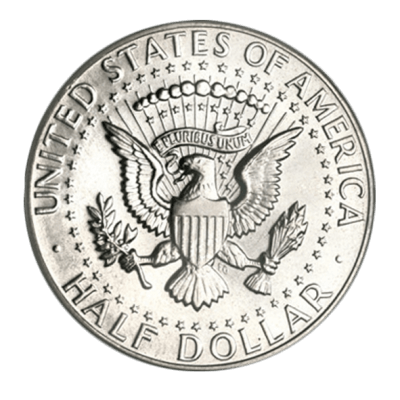 54.  If you find 131.25 moles of silver, and silver is selling for about $24.22*/gram, are you rich or just happy?
131.25 moles Ag1
108 g Au1 mole Au
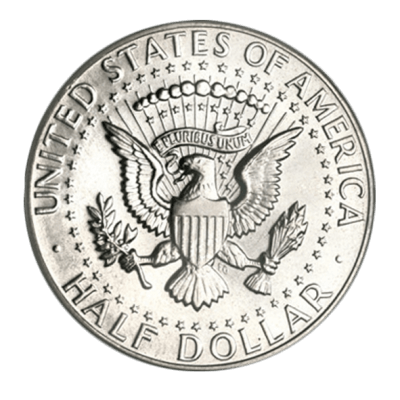 x
=
54.  If you find 131.25 moles of silver, and silver is selling for about $24.22*/gram, are you rich or just happy?
131.25 moles Ag1
108 g Au1 mole Au
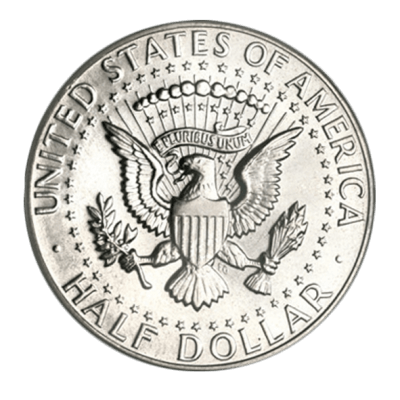 x
=
54.  If you find 131.25 moles of silver, and silver is selling for about $24.22*/gram, are you rich or just happy?
131.25 moles Ag1
108 g Au1 mole Au
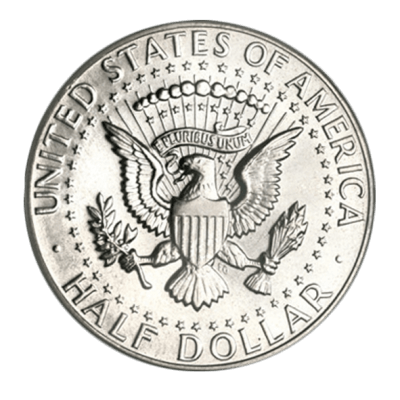 x
= 14,175 g Ag
Then, multiply grams of silver by price of silver per gram
54.  If you find 131.25 moles of silver, and silver is selling for about $24.22*/gram, are you rich or just happy?
131.25 moles Ag1
108 g Au1 mole Au
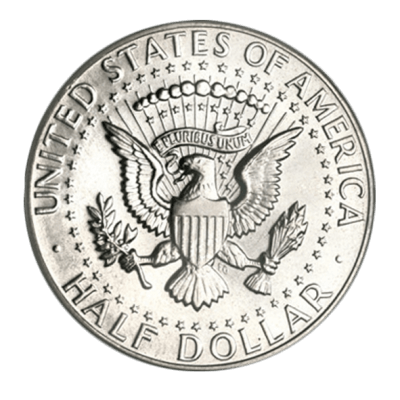 x
= 14,175 g Ag
14,175 g Ag1
$24.221 g Ag
=  $343,318.50           (wow)

 Not too shabby
x
REVIEW:  mole problems and percent composition by mass problems.
Get a calculator and reference table, mole island maps will help.
In 35 minutes you will own mole problems, molar mass, and percent comp by mass, or else you will come in to see me for extra help.  There is no in between on this.  Own it today.
55.  Convert 4.87 x 1024 formula units of        sodium chloride to grams.  (look at map)
55.  Convert 4.87 x 1024 formula units of        sodium chloride to grams.
4.87 x 1024 FU NaCl1
55.  Convert 4.87 x 1024 formula units of        sodium chloride to grams.
4.87 x 1024 FU NaCl1
1 mole NaCl6.02 x 1023 FU NaCl
x
=
55.  Convert 4.87 x 1024 formula units of        sodium chloride to grams.
4.87 x 1024 FU NaCl1
1 mole NaCl6.02 x 1023 FU NaCl
x
=
55.  Convert 4.87 x 1024 formula units of        sodium chloride to grams.
4.87 x 1024 FU NaCl1
1 mole NaCl6.02 x 1023 FU NaCl
x
=
4.876.02
10241023
x
55.  Convert 4.87 x 1024 formula units of        sodium chloride to grams.
4.87 x 1024 FU NaCl1
1 mole NaCl6.02 x 1023 FU NaCl
x
=
4.876.02
10241023
= 0.809 x 101 = 8.09 moles NaCl
x
Now: convert Moles to grams.
55.  Convert 4.87 x 1024 formula units of        sodium chloride to grams.
4.87 x 1024 FU NaCl1
1 mole NaCl6.02 x 1023 FU NaCl
x
=
4.876.02
10241023
= 0.809 x 101 = 8.09 moles NaCl
x
8.09 moles NaCl1
55.  Convert 4.87 x 1024 formula units of        sodium chloride to grams.
4.87 x 1024 FU NaCl1
1 mole NaCl6.02 x 1023 FU NaCl
x
=
4.876.02
10241023
= 0.809 x 101 = 8.09 moles NaCl
x
58 g NaCl1 mole NaCl
8.09 moles NaCl1
x
55.  Convert 4.87 x 1024 formula units of        sodium chloride to grams.
4.87 x 1024 FU NaCl1
1 mole NaCl6.02 x 1023 FU NaCl
x
=
4.876.02
10241023
= 0.809 x 101 = 8.09 moles NaCl
x
58 g NaCl1 mole NaCl
=
8.09 moles NaCl1
x
55.  Convert 4.87 x 1024 formula units of        sodium chloride to grams.
4.87 x 1024 FU NaCl1
1 mole NaCl6.02 x 1023 FU NaCl
x
=
4.876.02
10241023
= 0.809 x 101 = 8.09 moles NaCl
x
58 g NaCl1 mole NaCl
= 469 grams NaCl
8.09 moles NaCl1
x
56.  You have 125 grams of carbon        dioxide gas in a balloon at STP.         What is its volume in liters?
56.  You have 125 grams of carbon        dioxide gas in a balloon at STP.         What is its volume in liters?
125 g CO21
56.  You have 125 grams of carbon        dioxide gas in a balloon at STP.         What is its volume in liters?
125 g CO21
CO2
C   1 x 12 g = 12 grams

O  2 x 16 g  = 32 grams

                       44 g/mole
56.  You have 125 grams of carbon        dioxide gas in a balloon at STP.         What is its volume in liters?
125 g CO21
1 mole CO244 g CO2
x
= 2.84 moles CO2
Next:  convert moles to liters
56.  You have 125 grams of carbon        dioxide gas in a balloon at STP.         What is its volume in liters?
125 g CO21
1 mole CO244 g CO2
x
= 2.84 moles CO2
2.84 moles CO21
56.  You have 125 grams of carbon        dioxide gas in a balloon at STP.         What is its volume in liters?
125 g CO21
1 mole CO244 g CO2
x
= 2.84 moles CO2
2.84 moles CO21
22.4 L CO2 1 mole CO2
x
56.  You have 125 grams of carbon        dioxide gas in a balloon at STP.         What is its volume in liters?
125 g CO21
1 mole CO244 g CO2
x
= 2.84 moles CO2
2.84 moles CO21
22.4 L CO2 1 mole CO2
x
=
56.  You have 125 grams of carbon        dioxide gas in a balloon at STP.         What is its volume in liters?
125 g CO21
1 mole CO244 g CO2
x
= 2.84 moles CO2
2.84 moles CO21
22.4 L CO2 1 mole CO2
x
= 63.6 Liters CO2
57.  If you happen to have 888 g      of copper (II) sulfate, how       many FU’s do you have?
57.  If you happen to have 888 g      of copper (II) sulfate, how       many FU’s do you have?
888 g CuSO41
57.  If you happen to have 888 g      of copper (II) sulfate, how       many FU’s do you have?
1 mole CuSO4160 g CuSO4
888 g CuSO41
x
CuSO4
Cu   1 x 64 g = 64 grams

S    1 x 32 g =  32 grams

O    4 x 16 g  = 64 grams

                      160 g/mole
57.  If you happen to have 888 g      of copper (II) sulfate, how       many FU’s do you have?
1 mole CuSO4160 g CuSO4
888 g CuSO41
= 5.55 moles CuSO4
x
57.  If you happen to have 888 g      of copper (II) sulfate, how       many FU’s do you have?
1 mole CuSO4160 g CuSO4
888 g CuSO41
= 5.55 moles CuSO4
x
57.  If you happen to have 888 g      of copper (II) sulfate, how       many FU’s do you have?
1 mole CuSO4160 g CuSO4
888 g CuSO41
= 5.55 moles CuSO4
x
First we converted grams to moles, now we will convert moles to FU’s
57.  If you happen to have 888 g      of copper (II) sulfate, how       many FU’s do you have?
1 mole CuSO4160 g CuSO4
888 g CuSO41
= 5.55 moles CuSO4
x
5.55 moles CuSO41
57.  If you happen to have 888 g      of copper (II) sulfate, how       many FU’s do you have?
1 mole CuSO4160 g CuSO4
888 g CuSO41
= 5.55 moles CuSO4
x
5.55 moles CuSO41
6.02 x 1023 FU CuSO41 mole CuSO4
x
57.  If you happen to have 888 g      of copper (II) sulfate, how       many FU’s do you have?
1 mole CuSO4160 g CuSO4
888 g CuSO41
= 5.55 moles CuSO4
x
5.55 moles CuSO41
6.02 x 1023 FU CuSO41 mole CuSO4
x
57.  If you happen to have 888 g      of copper (II) sulfate, how       many FU’s do you have?
1 mole CuSO4160 g CuSO4
888 g CuSO41
= 5.55 moles CuSO4
x
5.55 moles CuSO41
6.02 x 1023 FU CuSO41 mole CuSO4
x
(5.55 x 6.02) x 1023 FU = 33.4 x 1023 =
57.  If you happen to have 888 g      of copper (II) sulfate, how       many FU’s do you have?
1 mole CuSO4160 g CuSO4
888 g CuSO41
= 5.55 moles CuSO4
x
5.55 moles CuSO41
6.02 x 1023 FU CuSO41 mole CuSO4
x
(5.55 x 6.02) x 1023 FU = 33.4 x 1023 = 3.34 x 1024 FU’s  CuSO4
58.  You have 67.2 g of water, how many           of those grams are just hydrogen?          (Round the percentages to whole numbers)
58.  You have 67.2 g of water, how many          of those grams are just hydrogen?
H2O
H   2 x 1 = 2              
O 1 x 16 = 16
     18 g/mole
First, molar mass, 
Next percent comp by mass
58.  You have 67.2 g of water, how many          of those grams are just hydrogen?
H2O                            % Comp by Mass
H   2 x 1 = 2              H
O 1 x 16 = 16            O
     18 g/mole
2g18g
X 100 % = 11%
16g18g
X 100 % = 89%
58.  You have 67.2 g of water, how many          of those grams are just hydrogen?
H2O                            % Comp by Mass
H   2 x 1 = 2              H
O 1 x 16 = 16            O
     18 g/mole
2g18g
X 100 % = 11%
16g18g
X 100 % = 89%
LAST STEP:  Change 11% into a decimal, multiply to find out how many grams are just hydrogen.
58.  You have 67.2 g of water, how many          of those grams are just hydrogen?
H2O                            % Comp by Mass
H   2 x 1 = 2              H
O 1 x 16 = 16            O
     18 g/mole
2g18g
X 100 % = 11%
16g18g
X 100 % = 89%
67.2 g x .11 = 7.39 grams just hydrogen
59.  What is the percent composition        by mass of nickel in the compound           nickel (II) carbonate?
59.  What is the percent composition by mass of        nickel in the compound  nickel (II) carbonate?
NiCO3
59.  What is the percent composition by mass of        nickel in the compound  nickel (II) carbonate?
NiCO3
Ni 1x59= 59   
C  1x12= 12   
O  3x16= 48   
  119 g/mole
First, Molar mass, then percent comp by mass
59.  What is the percent composition by mass of        nickel in the compound  nickel (II) carbonate?
NiCO3
Ni 1x59= 59  Ni
C  1x12= 12  C
O  3x16= 48  O
  119 g/mole
59g119g
X 100% = 49.6%
12g119g
X 100% = 10.1%
48g119g
X 100% = 40.3%
100%
The answer is in the red oval, but YOU should do all the math to make sure it adds to 100%.  A silly boo boo would go overlooked unless you CHECK your work
60.  What are the empirical formulas for the following compounds?
Paraffin wax   C26H52        

Ethene  C2H4        

Decene  C10H20       

Sucrose  C12H22O11       

Heptane  C7H16            

Hydrogen monochloride  HCl    

Potassium sulfite  

Cobalt (II) phosphate
60.  What are the empirical formulas for the following compounds?
Paraffin wax   C26H52       CH2

Ethene  C2H4        

Decene  C10H20       

Sucrose  C12H22O11       

Heptane  C7H16            

Hydrogen monochloride  HCl    

Potassium sulfite  

Cobalt (II) phosphate
60.  What are the empirical formulas for the following compounds?
Paraffin wax   C26H52       CH2

Ethene  C2H4       CH2

Decene  C10H20       

Sucrose  C12H22O11       

Heptane  C7H16            

Hydrogen monochloride  HCl    

Potassium sulfite  

Cobalt (II) phosphate
60.  What are the empirical formulas for the following compounds?
Paraffin wax   C26H52       CH2

Ethene  C2H4       CH2

Decene  C10H20      CH2

Sucrose  C12H22O11

Heptane  C7H16

Hydrogen monochloride  HCl

Potassium sulfite

Cobalt (II) phosphate
60.  What are the empirical formulas for the following compounds?
Paraffin wax   C26H52       CH2

Ethene  C2H4       CH2

Decene  C10H20      CH2

Sucrose  C12H22O11      C12H22O11

Heptane  C7H16            

Hydrogen monochloride  HCl    

Potassium sulfite  

Cobalt (II) phosphate
This cannot be reduced any more
60.  What are the empirical formulas for the following compounds?
Paraffin wax   C26H52       CH2

Ethene  C2H4       CH2

Decene  C10H20      CH2

Sucrose  C12H22O11      C12H22O11

Heptane  C7H16           C7H16

Hydrogen monochloride  HCl    

Potassium sulfite  

Cobalt (II) phosphate
This cannot be reduced any more
This cannot be reduced any more
60.  What are the empirical formulas for the following compounds?
Paraffin wax   C26H52       CH2

Ethene  C2H4       CH2

Decene  C10H20      CH2

Sucrose  C12H22O11      C12H22O11

Heptane  C7H16           C7H16

Hydrogen monochloride  HCl   HCl

Potassium sulfite K2SO3

Cobalt (II) phosphate Co3(PO4)2
This cannot be reduced any more
This cannot be reduced any more
This cannot be reduced any more
This cannot be reduced any more
This cannot be reduced any more
61.  How many electrons in a Mg+2 cation?  Many will choose 12 e― 

Let’s practice a few of these.

62.  How many electrons in the following species?
61.  How many electrons in a Mg+2 cation?  Many will choose 12 e― 

Mg atom has 12 e―   but the Mg+2 cation has 10 e―

62.  How many electrons in the following species?
62.  How many electrons in the following species?
62.  How many electrons in the following species?
10 e-
62.  How many electrons in the following species?
10 e-
13 e-
62.  How many electrons in the following species?
10 e-
13 e-
24 e-
62.  How many electrons in the following species?
10 e-
13 e-
24 e-
25 e-
62.  How many electrons in the following species?
10 e-
13 e-
24 e-
25 e-
80 e-
78 e-
62.  How many electrons in the following species?
10 e-
13 e-
24 e-
25 e-
80 e-
78 e-
10 e-
18 e-
62.  How many electrons in the following species?
10 e-
13 e-
24 e-
25 e-
80 e-
78 e-
10 e-
18 e-
10 e-
62.  How many electrons in the following species?
10 e-
13 e-
24 e-
25 e-
80 e-
78 e-
10 e-
18 e-
10 e-
78 e-
76 e-
62.  How many electrons in the following species?
10 e-
13 e-
24 e-
25 e-
80 e-
78 e-
10 e-
18 e-
10 e-
78 e-
76 e-
29 e-
62.  How many electrons in the following species?
10 e-
13 e-
24 e-
25 e-
80 e-
78 e-
10 e-
18 e-
10 e-
78 e-
76 e-
29 e-
18 e-
62.  How many electrons in the following species?
10 e-
13 e-
24 e-
25 e-
80 e-
78 e-
10 e-
18 e-
10 e-
78 e-
76 e-
29 e-
18 e-
26 e-
10 e-
18 e-
OB:  CuSO4·5H2O Laband some practice at % Comp by mass problems.
Take out your lab report, done or undone, a calculator, pen or pencil, and reference tables.
CuSO4·5H2O
Cu     1 x 64 g = 64g
S      1 x 32 g = 32 g
O      4 x 16 g = 64 g
H2O  5 x 18 g = 90 g    H2O
                250 g/mole
90 g250 g
X 100% = 36%
This means that no matter how much of this stuff you have, 36% by mass is water.
The questions…
It’s already done, just read it, then state it:   The molar mass of CuSO4·5H2O is 250 g/mole.  The percent comp by mass of water in this hydrated crystal is 36%.
This is your MEASURED percent comp by mass of water in this compound, not the actual from question one, but what you measured in the lab.  To do this, you need to calculate the missing mass from the compound after heating, The mass of the crucible and the hydrate minus the crucible and the anhydrous salt.  That’s the mass of the missing water. This is supposed to match the 36% by mass in the actual value.  It’s probably close.  Then do your percent error, your measured percent comp that’s water minus 36%, equals, divided by 36%, equals, times 100%, equals.  A positive or negative answer with a % unit is required.
One mole of this good stuff is 250 g/mole.  Six grams must be six times that, and it is.
                                6 moles x 250 g/mole = 1500 grams.

4.  Here’s the tricky question.  A long time ago, nearly a month and a half, I taught you how to measure the mass of atoms using the periodic table.  Since atoms have protons and neutrons which have a mass of 1 amu each (in our intro class), an atom with a total number of protons and neutrons say of 23, just like sodium, would have mass of 23 amu.  The atomic mass in amu is the mass of any atom.  If you have a compound like water, with an oxygen and two hydrogens, that’s a total of 18 amu per molecule.If you have a big compound like CuSO4·5H2O, then it’s a whopping 250 amu per formula unit.

And if you have six formula units, that’s  6 x 250 amu = 1500 amu.
5.  You started with CuSO4·5H2O, which is a hydrated (water filled) crystal ionic compound, the heating of this evaporated this water away.  It changes into just CuSO4, which is just copper (II) sulfate.  This stuff is an anhydrous salt.  Anhydrous means “not with water”.  By sprinkling some water into this white powder it turns blue again, because it REHYDRATES.
HYDRATED IONIC COMPOUND
ANHYDROUS SALT
H2O escapes to the air
CuSO4in crucible
CuSO4·5H2Oin crucible
Evaporate water
How to write a decent conclusion
First, let’s read the rubric:  Conclusion - every lab report should have these 4 parts:
What did you measure, what did you calculate,
what is your % error, 
and what can you conclude or decide from this lab work? 
Use lots of YOUR DATA numbers, use details and less story. Work hard on this part.
In this lab I measured the mass of 3.00 g CuSO4·5H2O, and the mass change as I heated it up and the water evaporated out of it.  

I calculated the molar mass of copper (II) sulfate pentahydrate to be 250 grams/mole, and the percent composition by mass of water in it to be 36%.  

From my lab data I calculated the measured percent comp by mass of water in my sample to be ____% (make sure a + or a – sign is there!).
I calculated my percent error to be ___% (+/- sign here too).
My percent error was likely due to either small measuring errors caused by the scales, or possibly some unknown substances being present in my sample.  
Never admit to making any math errors to account for my percent error, since that would always be wrong.  My dopey mistakes are not the reason my chemistry is not perfect, I am not allowed to make math errors in lab reports.  If my error were ever, ever higher than 10% I would rush and ask my nice teacher for some advice, because no matter how crazy I might have acted in lab, even I couldn’t be that wrong in lab.  
Never include any of these italics in your actual lab report, the italics are for teaching purposes only.
To finish up, conclude something from your results.  That means put it all together.  For example:
I can conclude from this lab that I can now determine the percent composition by mass of all compounds using the periodic table.  I also know that some ionic compounds have water loosely bonded to them even in the solid phase, and that this can be measured on paper as well as in the lab.  I finally can conclude that chem done on paper can be reproduced in the lab because chemistry is perfect, and I am learning how to measure well enough to prove this.  I love chem, the end.

When you are done, make sure all questions are answered, make sure that it’s all stapled together neatly and properly.
Tomorrow we will do a lab called the MgSO4·7H20, and that compound has two names.  It’s real name is:

______________________________________________________

But you might know it as Epsom salt.  It’s sold at Wegmans and other fine stores.  Don’t get it into your mouth!